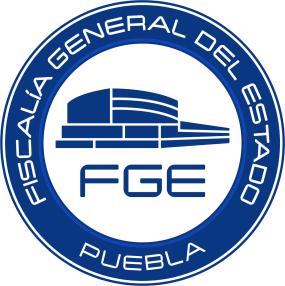 MEDIDAS DE PREVENCIÓN
Medida VIII. Generar e impartir cursos especializados en materia de actuación e investigación y juzgamiento de los delitos de feminicidio, desaparición de personas, especialmente mujeres y niñas, que permitan dejar evidencia de su aprovechamiento e implementación dirigidos a personal de la Fiscalía General del Estado y operadores jurídicos estatales.
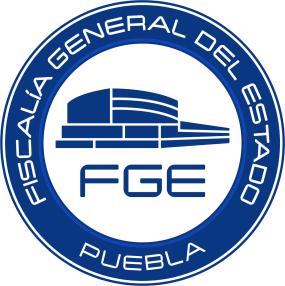 MEDIDAS DE PREVENCIÓN
Medida VIII. Generar e impartir cursos especializados en materia de actuación e investigación y juzgamiento de los delitos de feminicidio, desaparición de personas, especialmente mujeres y niñas, que permitan dejar evidencia de su aprovechamiento e implementación dirigidos a personal de la Fiscalía General del Estado y operadores jurídicos estatales.
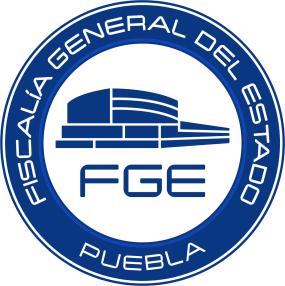 MEDIDAS DE PREVENCIÓN
Medida VIII. Generar e impartir cursos especializados en materia de actuación e investigación y juzgamiento de los delitos de feminicidio, desaparición de personas, especialmente mujeres y niñas, que permitan dejar evidencia de su aprovechamiento e implementación dirigidos a personal de la Fiscalía General del Estado y operadores jurídicos estatales.
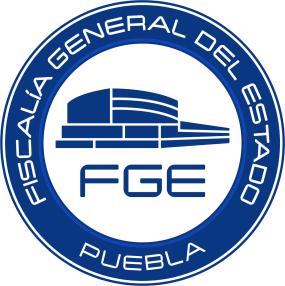 MEDIDAS DE PREVENCIÓN
Medida VIII. Generar e impartir cursos especializados en materia de actuación e investigación y juzgamiento de los delitos de feminicidio, desaparición de personas, especialmente mujeres y niñas, que permitan dejar evidencia de su aprovechamiento e implementación dirigidos a personal de la Fiscalía General del Estado y operadores jurídicos estatales.